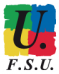 Agir en cas de problème
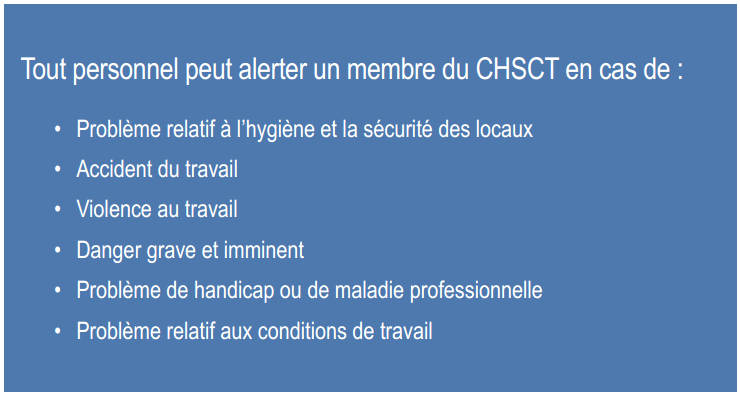 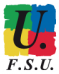 Agir en cas de problème
SANTE - SECURITE 
CONDITIONS DE TRAVAIL

Que faire en cas de ?
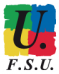 Agir en cas de problème
Problème relatif 
à l'hygiène, à la sécurité des locaux et aux conditions de travail
1 • Renseigner le registre santé et sécurité au travail.

2 • Saisir ou informer un des élus des CHS-CT FSU    
      Académique ou Départementaux (27 ou 76)
	(envoi d’une copie)
Le registre 
de Santé et de Sécurité au Travail
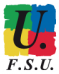 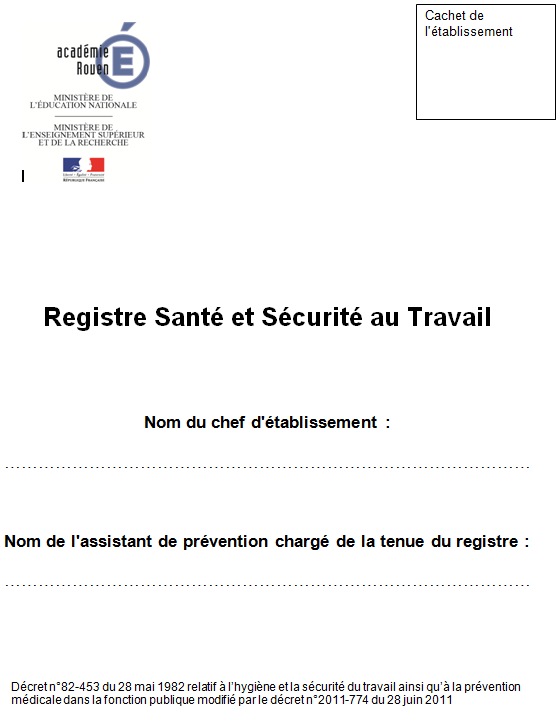 Obligatoire 
dans tous les établissements, écoles & services
Le registre 
de Santé et de Sécurité au Travail
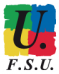 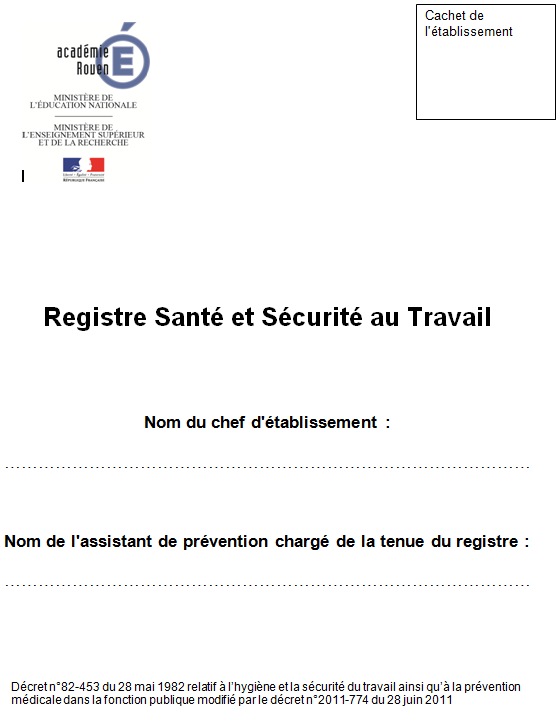 Décret N°82-452
Article 3-1

Circulaire d'application du 8 août 2011 MFPF1122325C
Le registre 
de Santé et de Sécurité au Travail
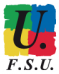 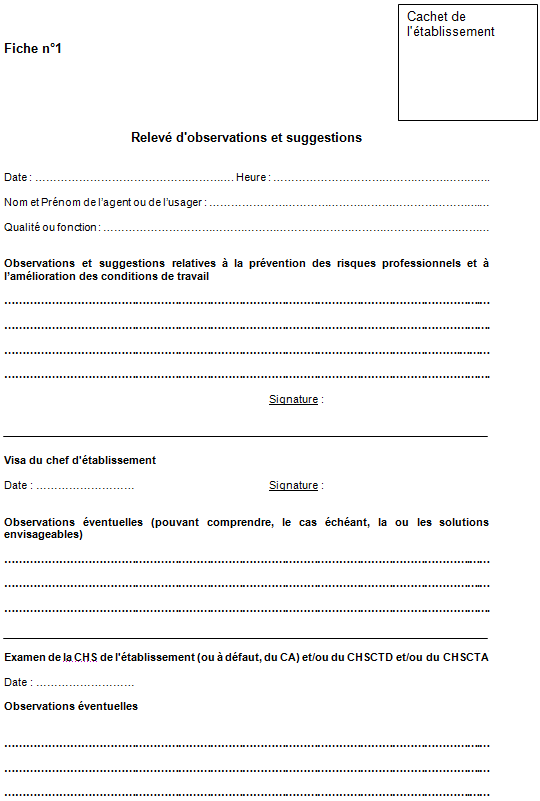 Où se trouve t’il?

 Localisation portée à la connaissance des  
  personnels,
- Facilement accessible.
- Exemples:
   * A la loge,
   * Salle des maitres.
Qui le remplit?

A la disposition de tous les personnels et usagers à titre individuel.
Le registre 
de Santé et de Sécurité au Travail
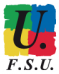 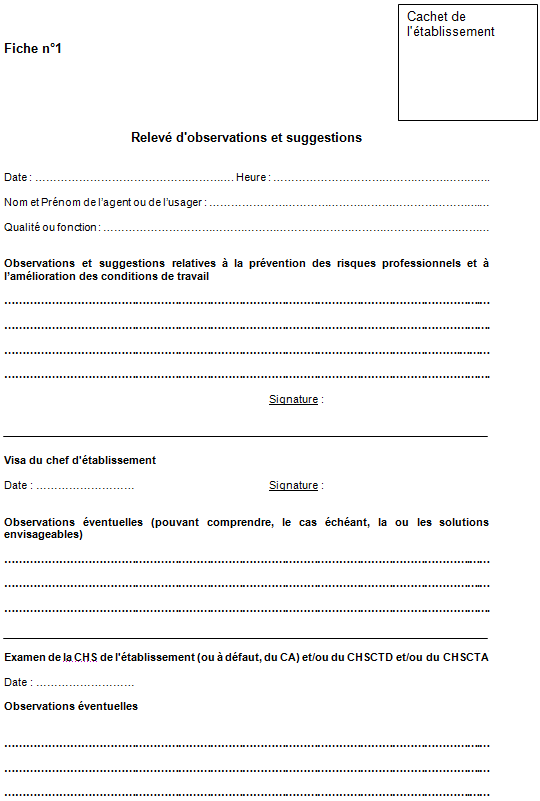 Que consigner sur ce registre ?

Un fait, un incident ou accident

En détaillant les circonstances de leur survenance,

En précisant les facteurs matériels et humains ayant concouru à leur réalisation.
Le registre 
de Santé et de Sécurité au Travail
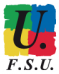 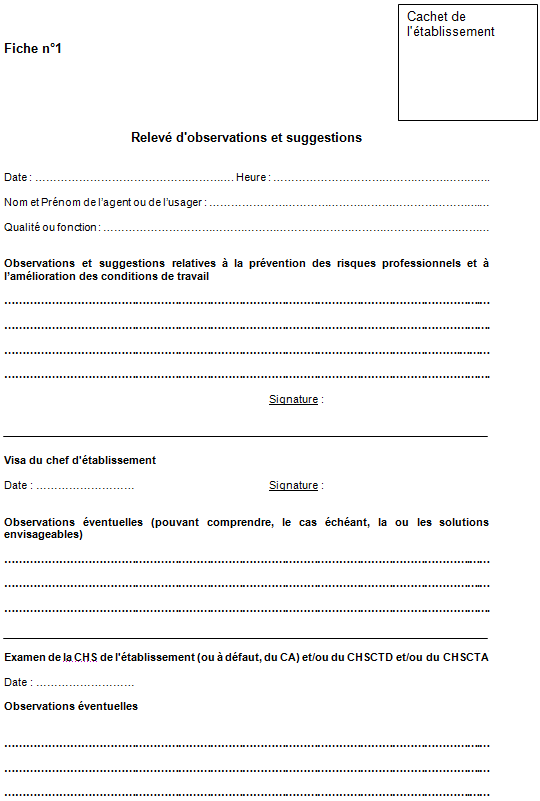 Que peut-on consigner sur ce registre ?
Des problèmes liés à l’hygiène :
 l’hygiène des locaux (nettoyage général, état 
  des sanitaires…),
 la manipulation d’agents chimiques et/ou 
  bactériologiques,
 le nettoyage des tenues de travail,
 la ventilation des locaux,
 les odeurs et moisissures, …
Le registre 
de Santé et de Sécurité au Travail
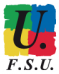 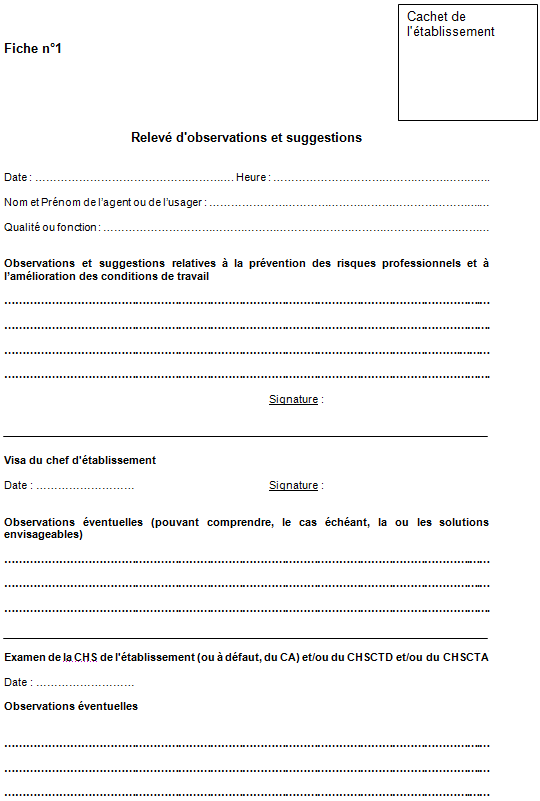 Que peut-on consigner sur ce registre ?
Des problèmes liés à la sécurité :
 la non présence des E.P.I.
 la sécurité des installations électriques et de  
  gaz (vétusté, disjonctions fréquentes,  absence 
  de prise de terre...),
 l’aspect immobilier : difficultés d’accès, de 
  circulation, l’état général des bâtiments,
 l’environnement extérieur : pollution, bruits, 
  signalisation, éclairage, …
Le registre 
de Santé et de Sécurité au Travail
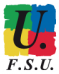 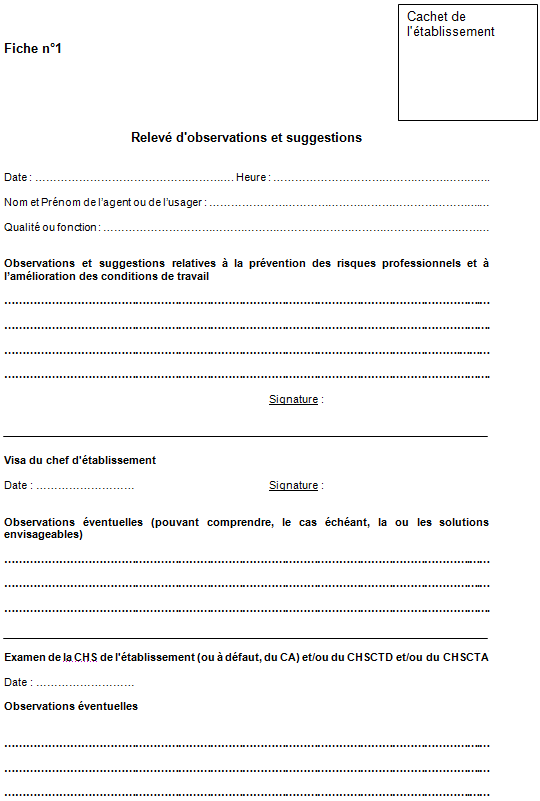 Que peut-on consigner sur ce registre ?
Des problèmes liés aux conditions de travail :
 l’ambiance de travail : éclairage, espace de 
  travail, port de charge, bruit, travail sur écran, 
  cadre de vie, température, aération,
- les violences physiques ou verbales envers les 
   personnels de l'établissement,
 les durées et horaires de travail :
    * emploi du temps mal équilibré
    * accumulation de réunions,
    * temps insuffisant pour effectuer un trajet 
       entre deux établissements,
 l’incidence des nouvelles technologies :
    * stress au travail,
    * préservation de la vie des personnels en dehors de 
       l'établissement,
 les intrusions fréquentes de personnes non 
  habilitées dans l'établissement, …
Le registre 
de Santé et de Sécurité au Travail
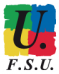 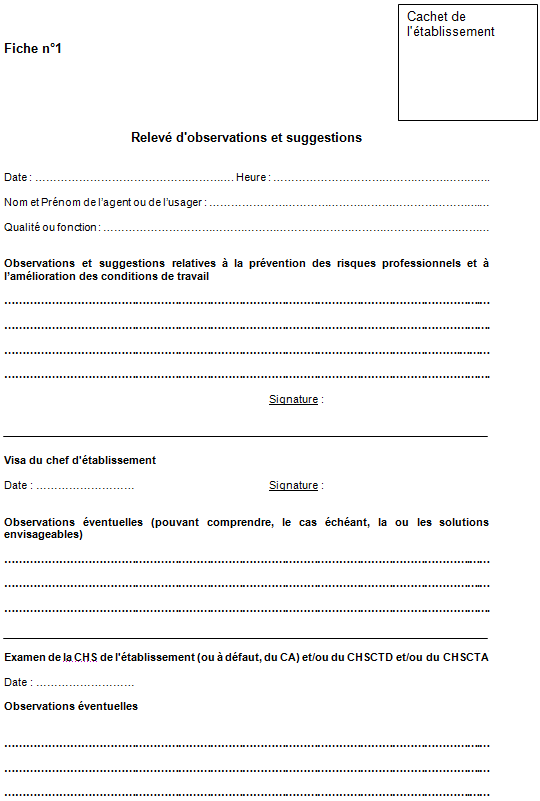 Et après ?

CHS si elle existe :- A chaque réunion, examiner les inscriptions 
  consignées, 
- En discuter,
 Etre informé par l'administration des suites 
  qui ont été réservées aux problèmes 
  soulevés par ces inscriptions.

 Et chef de service ou IEN pour le primaire :
 Apposition de son visa pour chaque  
  inscription.
   (Observations possibles de sa part)
Le registre 
de Santé et de Sécurité au Travail
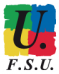 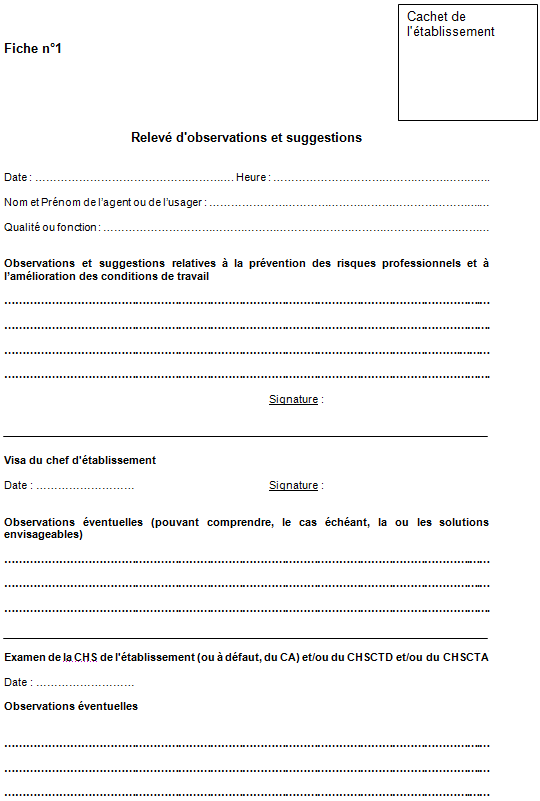 Qui peut le consulter ?

L’Inspecteur Santé, Sécurité du Travail (ISST)
Les membres des CHSCT A et D
Fiches
Santé et de Sécurité au Travail
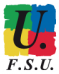 Les fiches SST permettent aux différents CHSCT Académique ou Départementaux

  de posséder des documents officiels

      sur lesquels ils peuvent s’appuyer 

         pour porter des revendications collectives 

au niveau des conditions de travail, de la sécurité et de la santé des personnels.